Mata Kuliah	: Kalkulus
Kode		: CVL-101
SKS		: 3 SKS
Pengantar Kalkulus
Pertemuan – 1
Kemampuan Akhir yang Diharapkan :
Mahasiswa mampu menjelaskan sistem bilangan real
Mahasiswa mampu menyelesaikan pertaksamaan
Bahan Ajar :
Sistem Bilangan Real
Sistem Koordinat dan Grafik Persamaan
Fungsi

Text Book :
Varberg, D., Purcell, E., & Rigdon S. (2007). Calculus. 9th edition. Pearson. ISBN : 9780131293311 
Thomas, G.B., Ross L. Finney (1996). Calculus and Analytic Geometry. 9th edition. Addison-Wesley Publishing Company.
Ujian Akhir Semester 		: 35%
Ujian Tengah Semester 	: 30%
Tugas  			: 35%
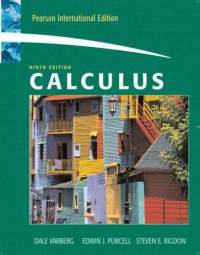 Sistem Bilangan Real
N : 1,2,3,…….
Z :  ….., -2, -1, 0, 1, 2, …..
Q :
N : Bilangan Asli
Z : Bilangan Bulat
Contoh bilangan irasional :
√2, √3, 3√5, p
Q : Bilangan Rasional
R : Bilangan Real
Sistem Bilangan Real
Sifat – Sifat Bilangan Real
Trichotomy. Jika x dan y adalah bilangan, maka berlaku salah satu dari hubungan :        x < y, x > y atau x = y
Transitivity. Jika x < y dan y < z, maka x < z
Addition. Jika x < y, maka x + z < y + z
Multiplication. Jika z > 0, x < y, maka xz < yz. Dan bila z < 0, x < y, maka xz > yz
Pertaksamaan
Pertaksamaan a < x < b, yang berasal dari dua pertaksamaan a < x dan x < b, mendeskripsikan suatu interval terbuka yang terdiri dari semua bilangan antara a dan b, namun tidak termasuk titik akhir a dan b. Interval ini dinotasikan  (a,b)
Pertaksamaan a < x < b, mendeskripsikan interval tertutup, yang dapat dinotasikan [a,b]
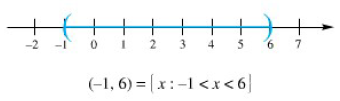 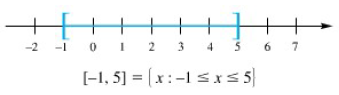 Pertaksamaan
Selesaikan pertaksamaan berikut ini dan gambarkan Himpunan Penyelesaiannya dalam suatu garis bilangan
2x – 7 < 4x – 2 
− 5 < 2x + 6 < 4
x2 – x < 6
Pertaksamaan
Nilai absolut dinotasikan dengan │x│, didefinisikan sebagai :
	 │x│ = x	jika x > 0
	 │x│ = - x	jika x < 0
Sifat – sifat nilai absolut :
│ab│= │a│ │b│
│a+b│< │a│+│b│
│a-b│> ││a│-│b││
│a/b│ = │a│/│b│
│x│< a   ↔  -a < x < a
│x│> a   ↔  x < - a  atau x > a
Pertaksamaan
Selesaikan pertaksamaan berikut ini dan gambarkan Himpunan Penyelesaiannya dalam suatu garis bilangan
│x - 4│ < 2
│3x - 5│> 1 
Untuk e (epsilon) bilangan positif, tunjukkan bahwa :
│x-2│< e/5  ↔ │5x-10│< e
Misalkan e adalah bilangan positif. Temukan sebuah bilangan positif d sehingga :
	│x-3│<d   →│6x-18│<e
Problem Set 0.2